現代奇襲戰豐田最大的惡夢
指導老師：陳隆昇

組員：9614007蔡豐鍇
　    9614048許家銘
　    9614148謝怡涵
      9614154宋德祥
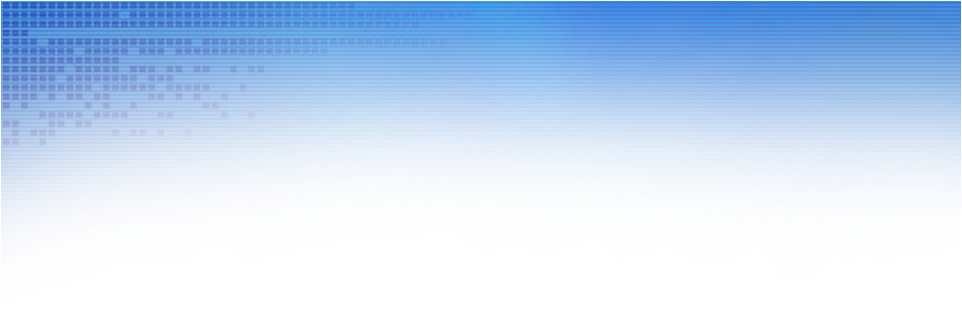 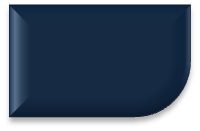 1
現代與豐田的簡介、歷史
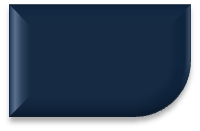 2
過去現代與豐田的比較
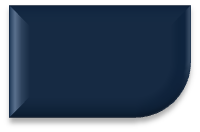 3
現代與豐田的經營策略
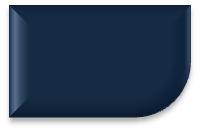 4
現代與豐田興衰
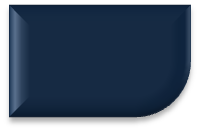 5
結論
目錄
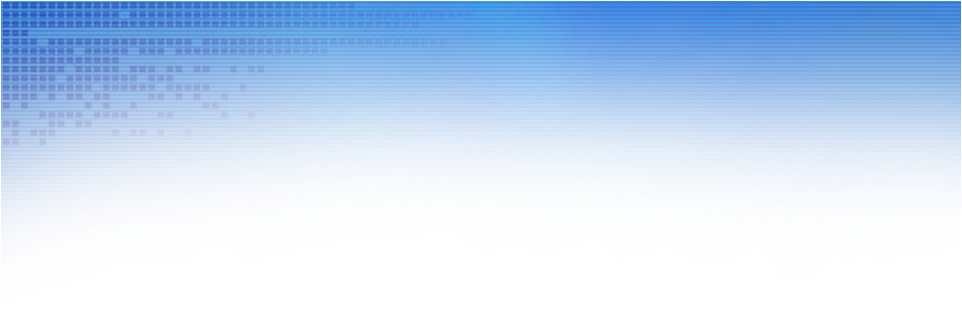 現代簡介
創立於1976年，商業巨子鄭周永先生一手創辦
 
2006年，現代汽車集團在全球銷售排名第6位

2009年，成為韓國最大，世界第四的製造商

K1主戰坦克系列也是由現代汽車所研發
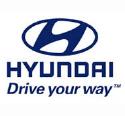 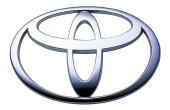 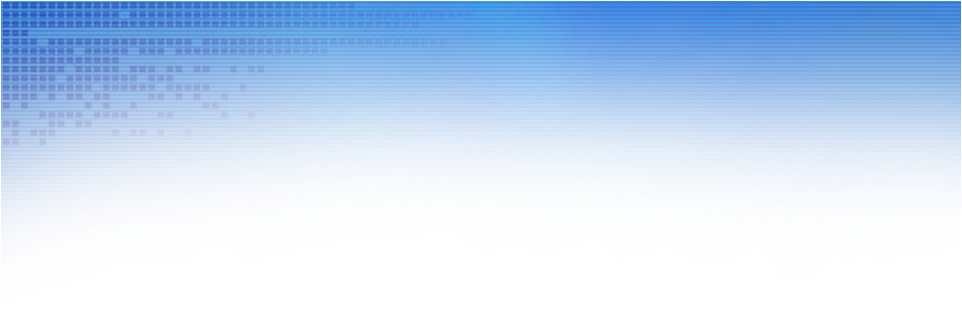 現代歷史
第一階段是 1967—1970年的創業期

第二階段是 1970—1975年的消化吸收期

第三階段是 1975年以後開始走向世界 

1986年，現代公司的超小馬汽車投入美國市場 ，創下汽車業銷售奇蹟
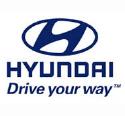 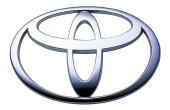 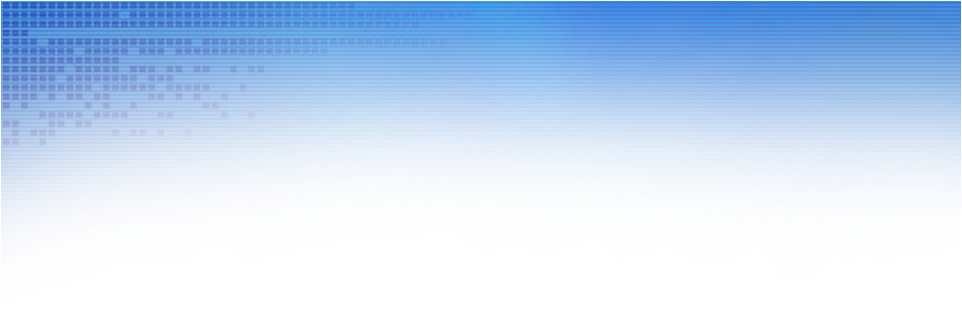 豐田簡介
創立於1933年，是由豐田喜一郎所創辦

前身為豐田自動織布機，1937年才正式成立豐田汽車公司

1957年進入美國的花冠轎車享譽全球，創單一品牌最高銷售紀錄

2008年首次在汽車銷售量超越通用汽車
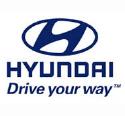 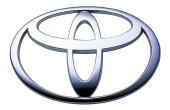 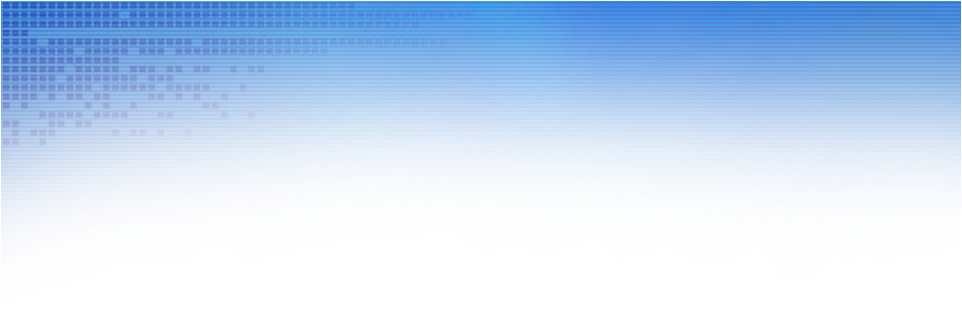 豐田歷史
1937~1938年，日本豐田汽車成立
 1940~1950年間為公司的危機時期
 1950~1980年代為失敗轉向成功時期
 1980~1990年代順利克服困難 
 1990年至現今TOYOTA 做了聰明的轉型
 2008年取代通用汽車，成為全球第一
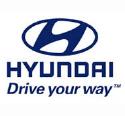 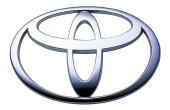 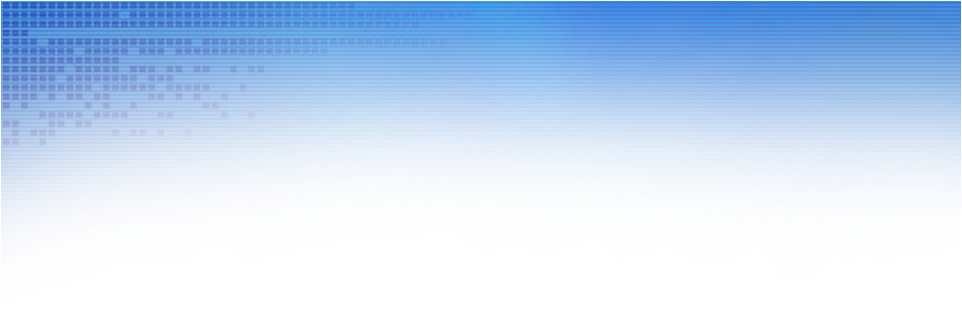 現代vs豐田
2000年銷售量 (美國)
	現代：473,357 萬輛　
	豐田：2,542,524 萬輛

 2000-2004年成長率 (美國)
	現代：70%
	豐田：27%
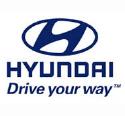 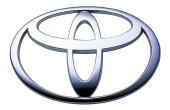 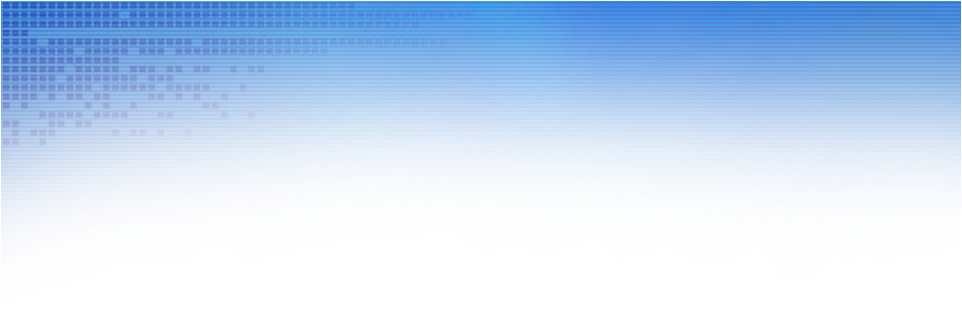 現代vs豐田
市占率
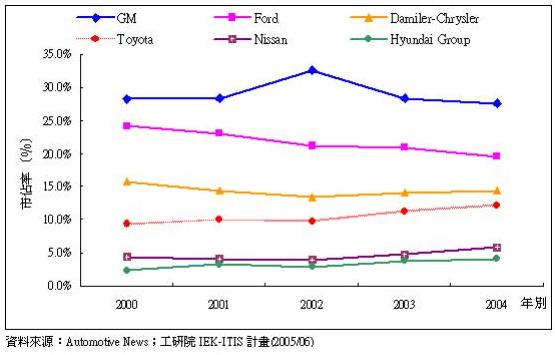 豐田成長率 2.9%
現代成長率 1.8%
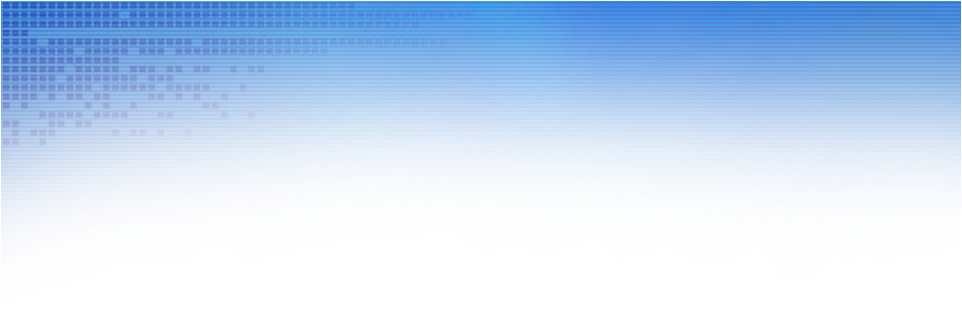 現代vs豐田
2003上半年度淨利
  　現代：約4.83億美元
  　豐田：約48.1億美元

 主要都是海外銷售表現亮麗所致
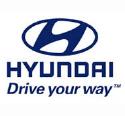 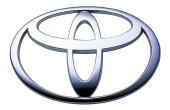 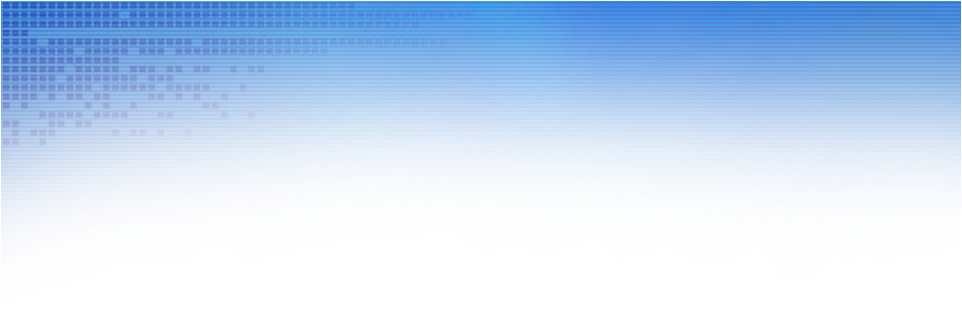 現代經營策略
加快生產節奏以符合市場需求

保固方案：安心計畫

品質提升：複製豐田模式

品質提升：六個標準差

品質管控連坐法
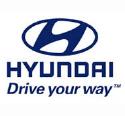 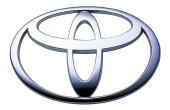 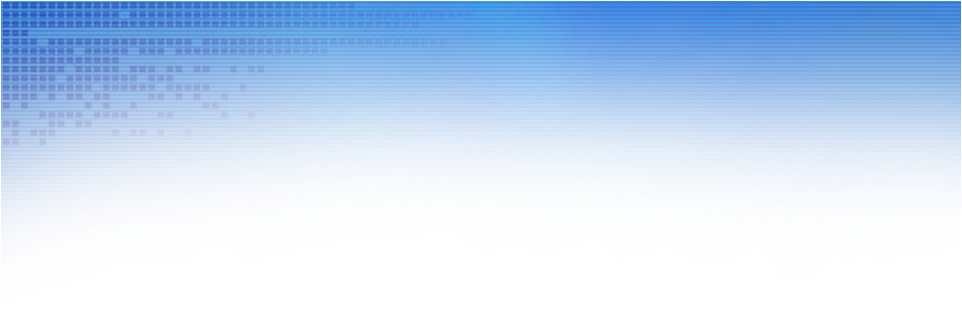 豐田經營策略
成本控制

團隊作業

現場現地主義

Just In Time

全球化策略
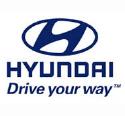 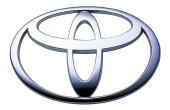 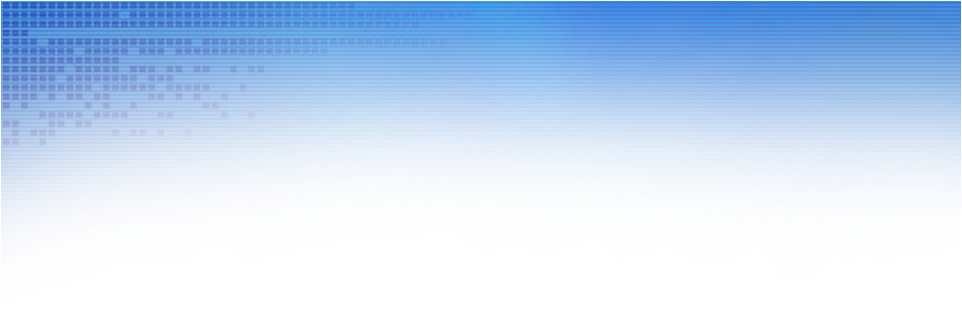 汽車巨人由盛轉衰
2001-每年增產50萬輛

 2003-全世界第三大企業

 2005-富士重工業最大股東

 2008-成為全球第一

 2009-剎車門事件

 2010-全球第十一名
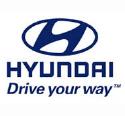 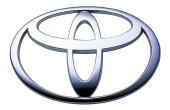 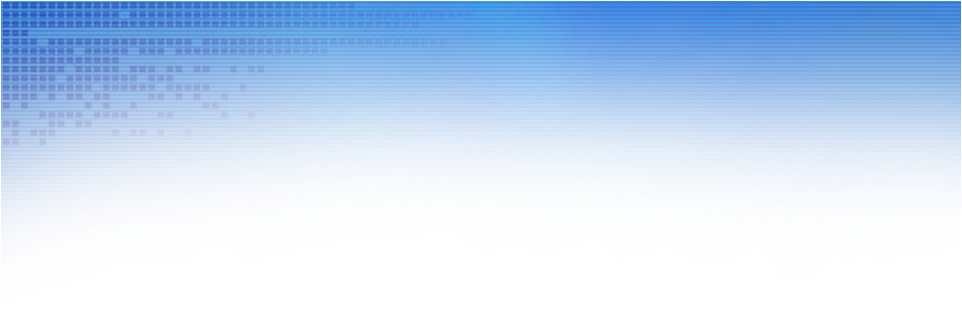 現代創世紀興起
主因：景氣不好-降級消費低價豪華轎車

 印度-市調內銷=>開放外資=>投資電動車

 北京-2008年配合北京奧運產7000多輛

 美國-現代汽車「失業回購保障計畫」、  
  「油價鎖定保險計畫」
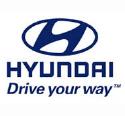 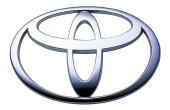 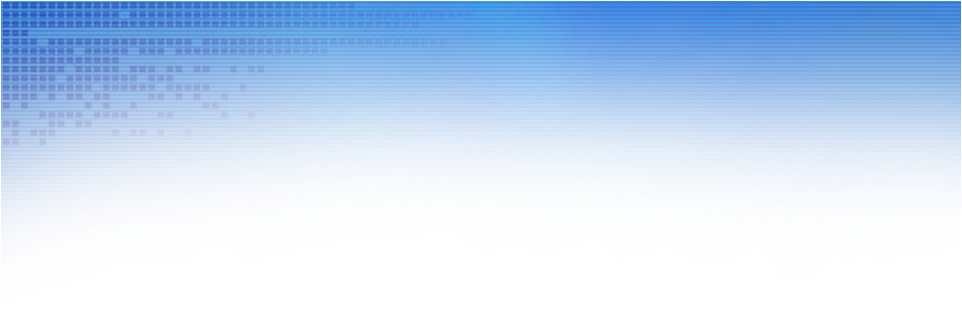 結論
2010年2月

全球市占率　4.3%→

2009豐田剎車門事件

美國的市佔率　3% →
在2009年全球銷量311萬台，較2008增加

   淨利
5.2%
4.2%
11.7%
25.6億
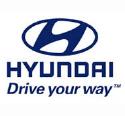 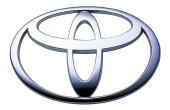 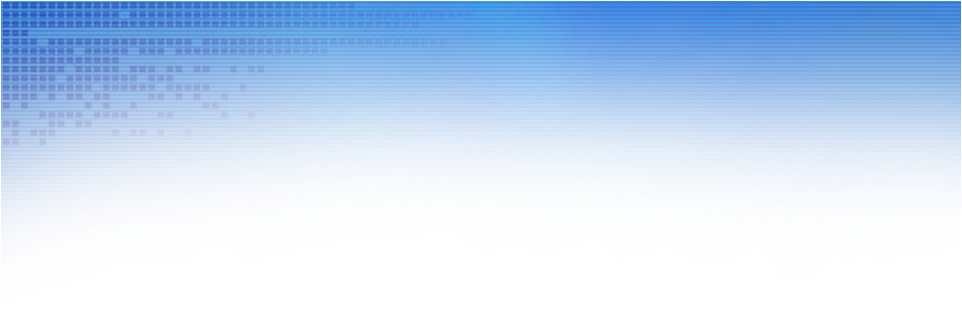 結論
最新的權威性的美國市調公司─鮑爾市場研究公司
  J.D.Power

平均品質排名我

晉升

售後服務滿意度

榮獲
第四
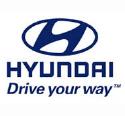 第二
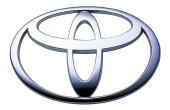 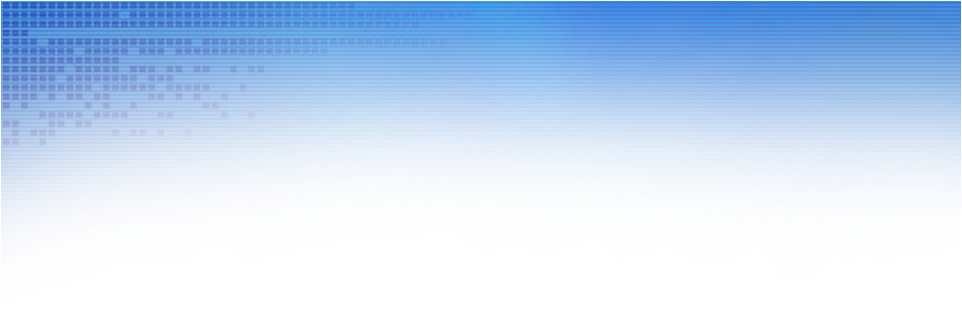 結論
機會是留給
準備好的人
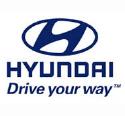 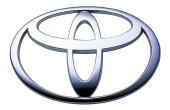 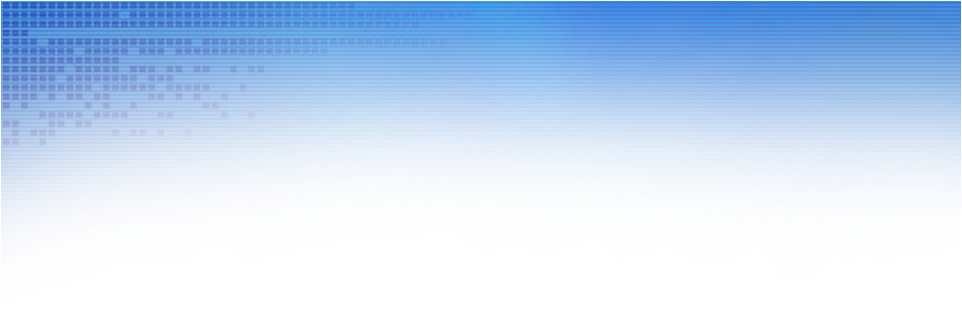 參考資料
http://veed.web66.com.tw/web66/_file/2864/upload/20303/f122603
   4907406.pdf
http://zh.wikipedia.org/zh-
    tw/%E8%B1%90%E7%94%B0%E6%B1%BD%E8%BB%8A
http://tw.myblog.yahoo.com/jw!NIohvKaLExS1bKAMroNE/article?mid
    =340
http://www.books.com.tw/exep/prod/booksfile.php?item=0010266358
http://www.chineseautoworld.com/article/2010/0722/article_3400.html
http://www.chineseautoworld.com/article/2010/0927/article_3570.html
http://tw.myblog.yahoo.com/jw!.xlmbHyeHwGMWblZoe4Vr8JzKUuU6Bc-
    /article?mid=7037
http://www.mycfbook.com/video/hyundai-xian-dai-qi-che-shi
http://www.epochtimes.com/b5/9/1/6/n2387064.htm
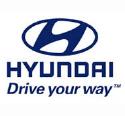 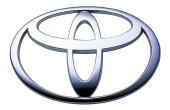 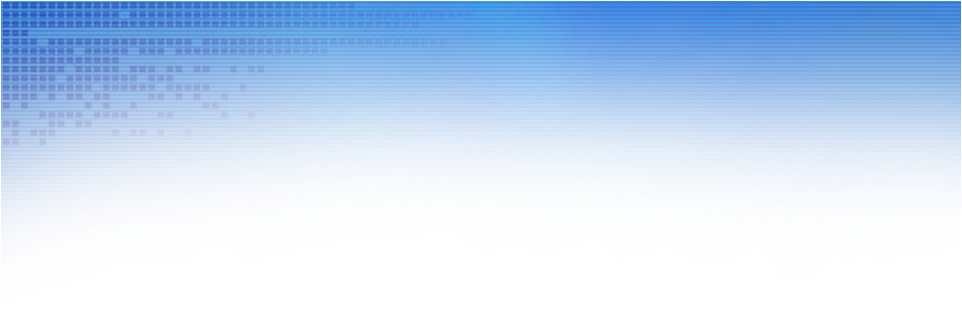 Ｑ＆Ａ
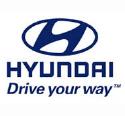 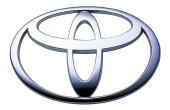